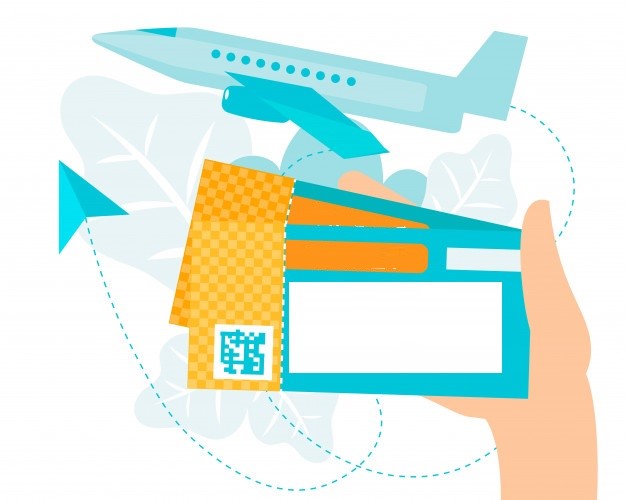 Классный часБилет в профессиональное будущее
Подготовила:
Суслова Л.Н., 
учитель МАОУ «СОШ №7»
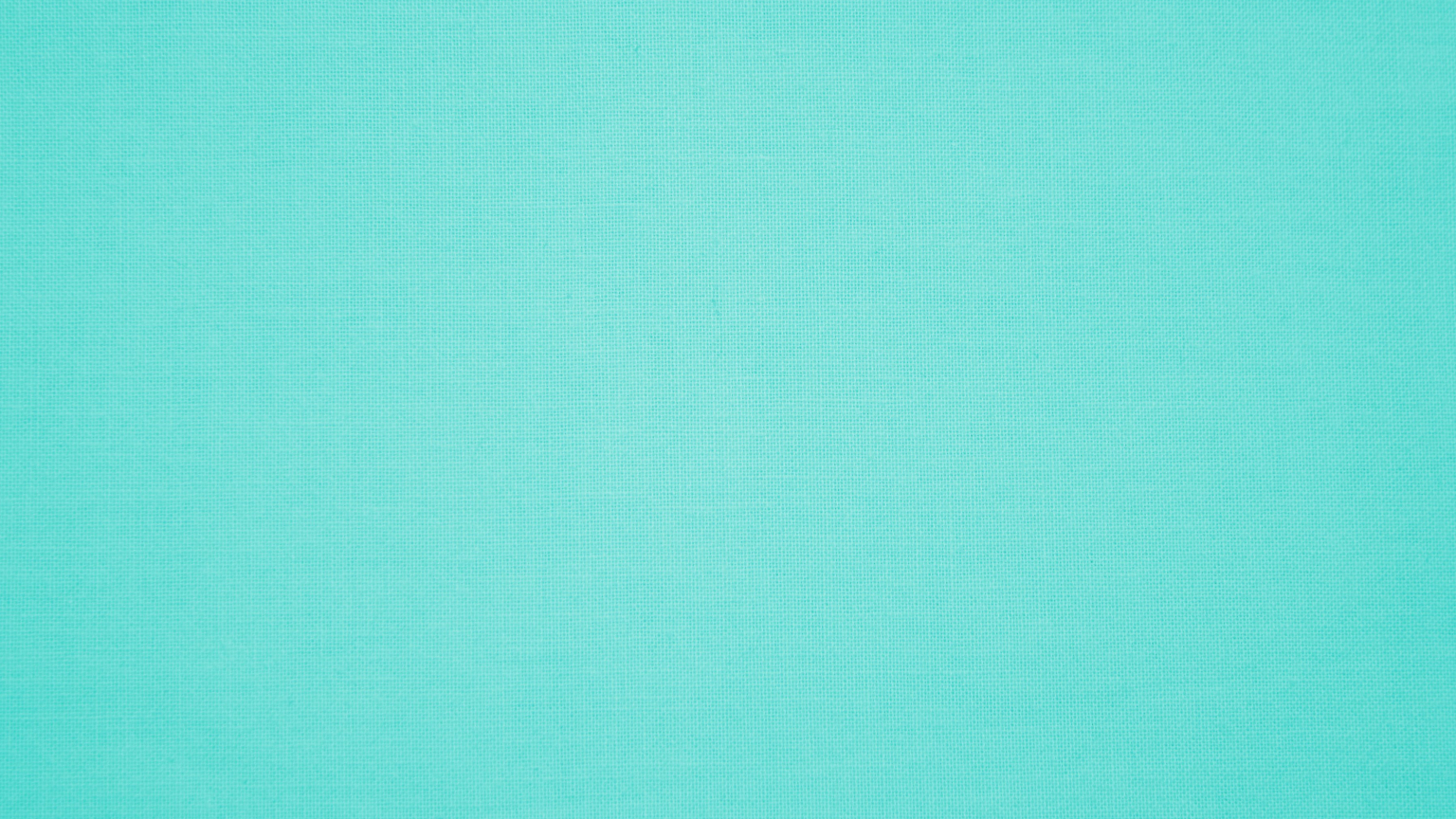 Эдуард Асадов
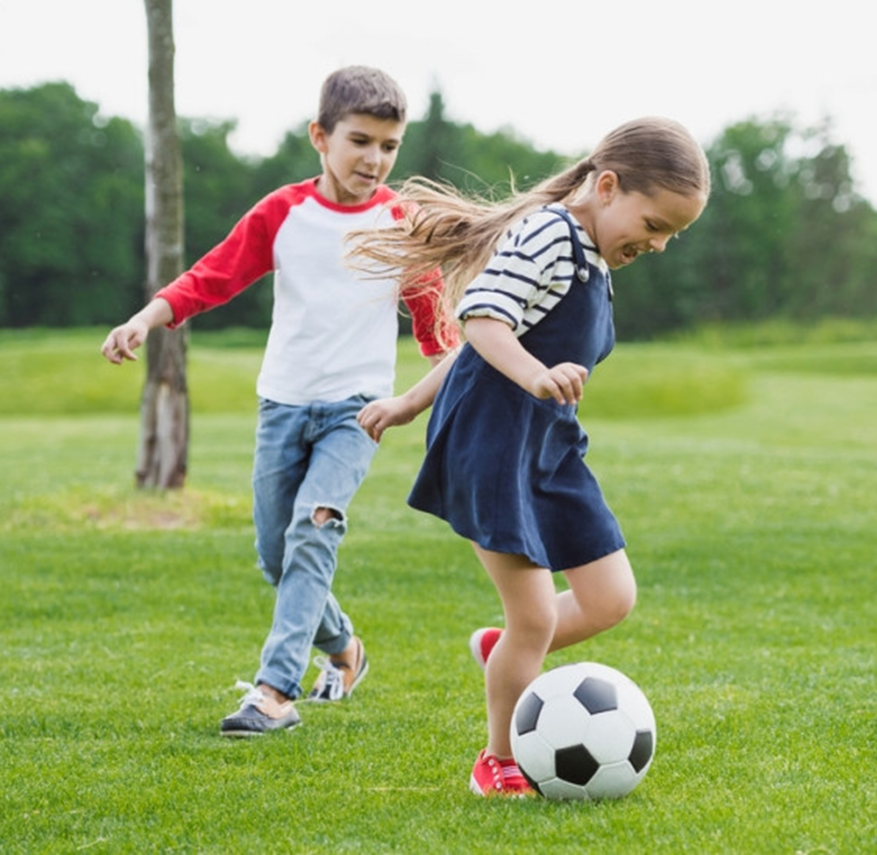 Еще вчера, буквально же вчера
Вы мяч гоняли где-нибудь на даче,
А вот сейчас судьбу решать пора
И надо пробиваться в мастера,
Во всяком деле – только в мастера,
Такое время, что нельзя иначе.
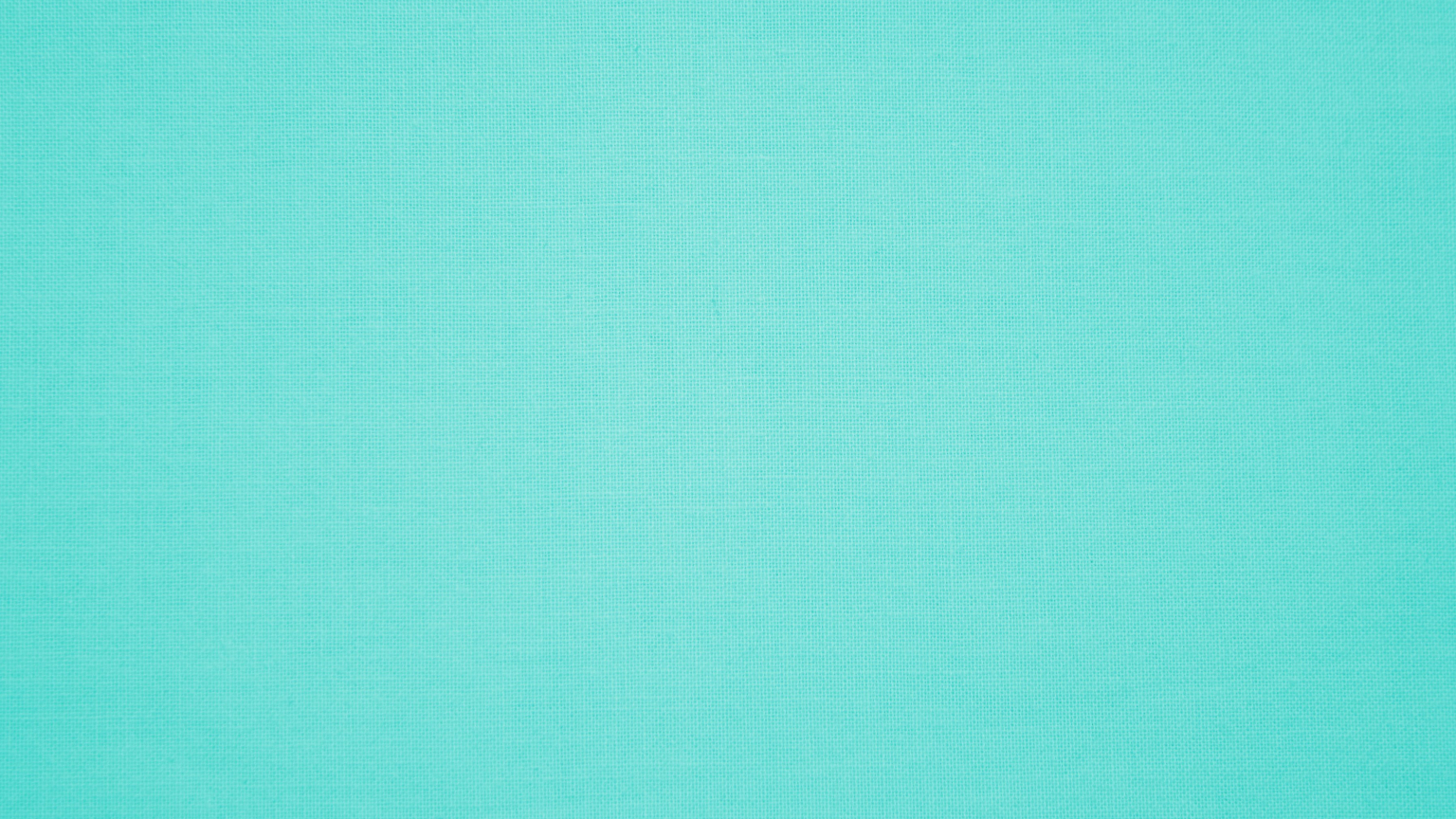 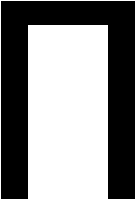 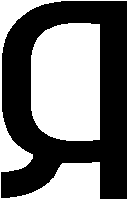 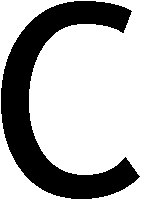 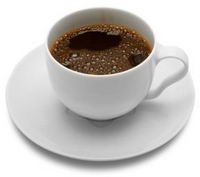 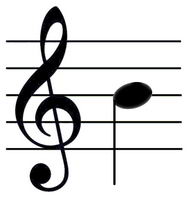 1=Р
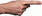 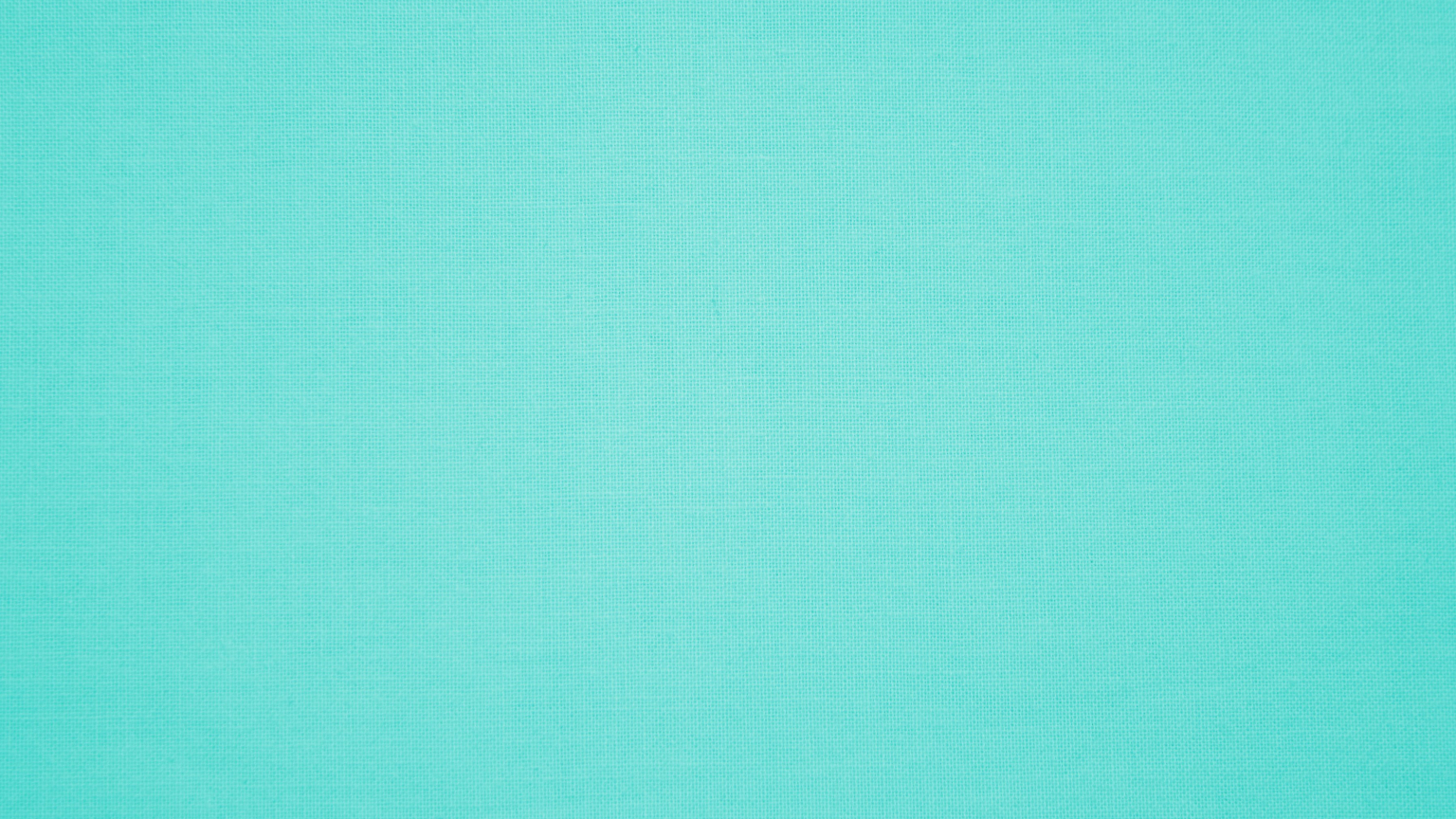 Разминка
Назовите профессию первого космонавта 
Юрия Алексеевича Гагарина.
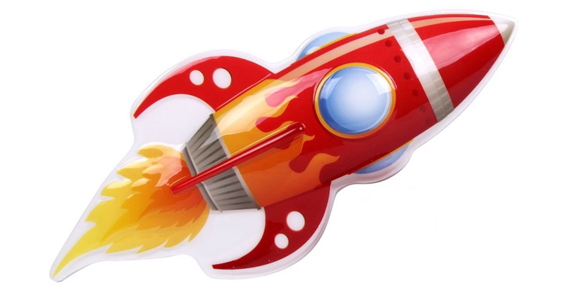 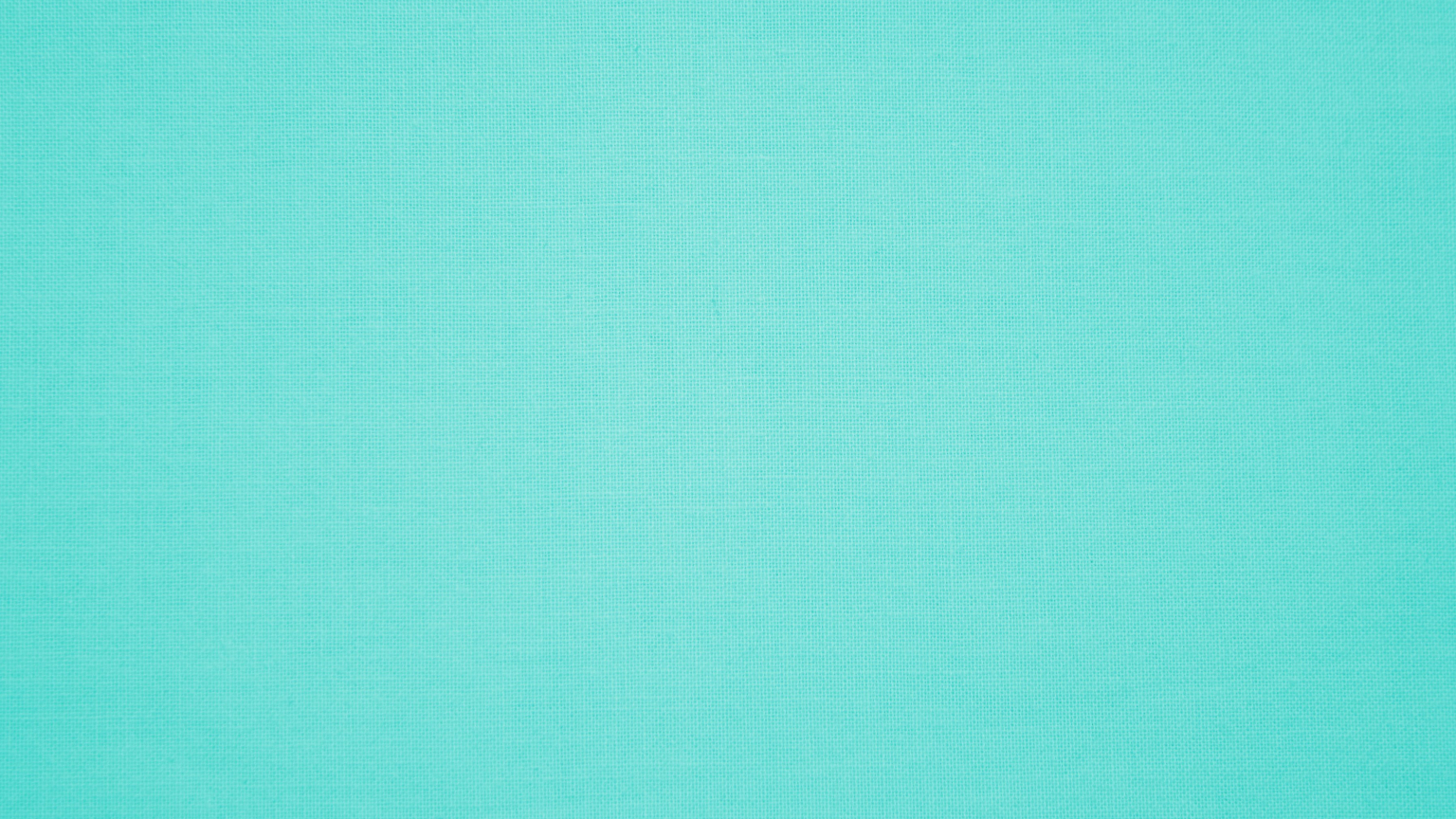 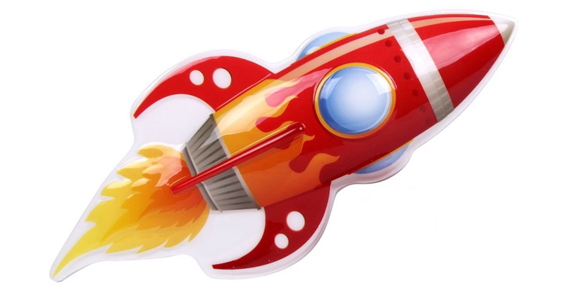 Название профессий
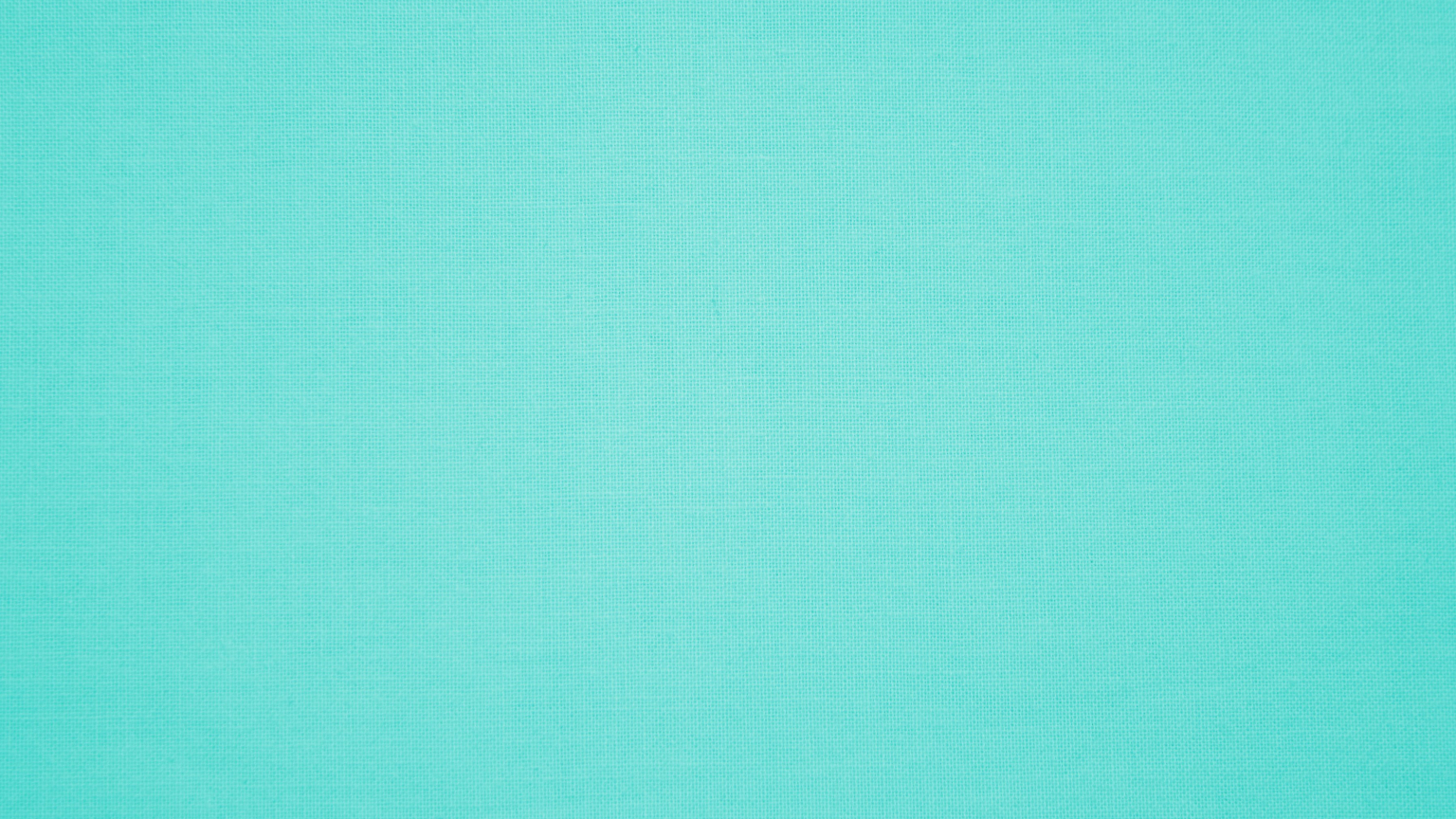 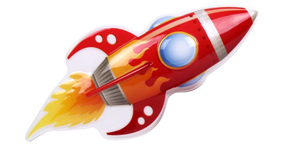 Найдите ошибку
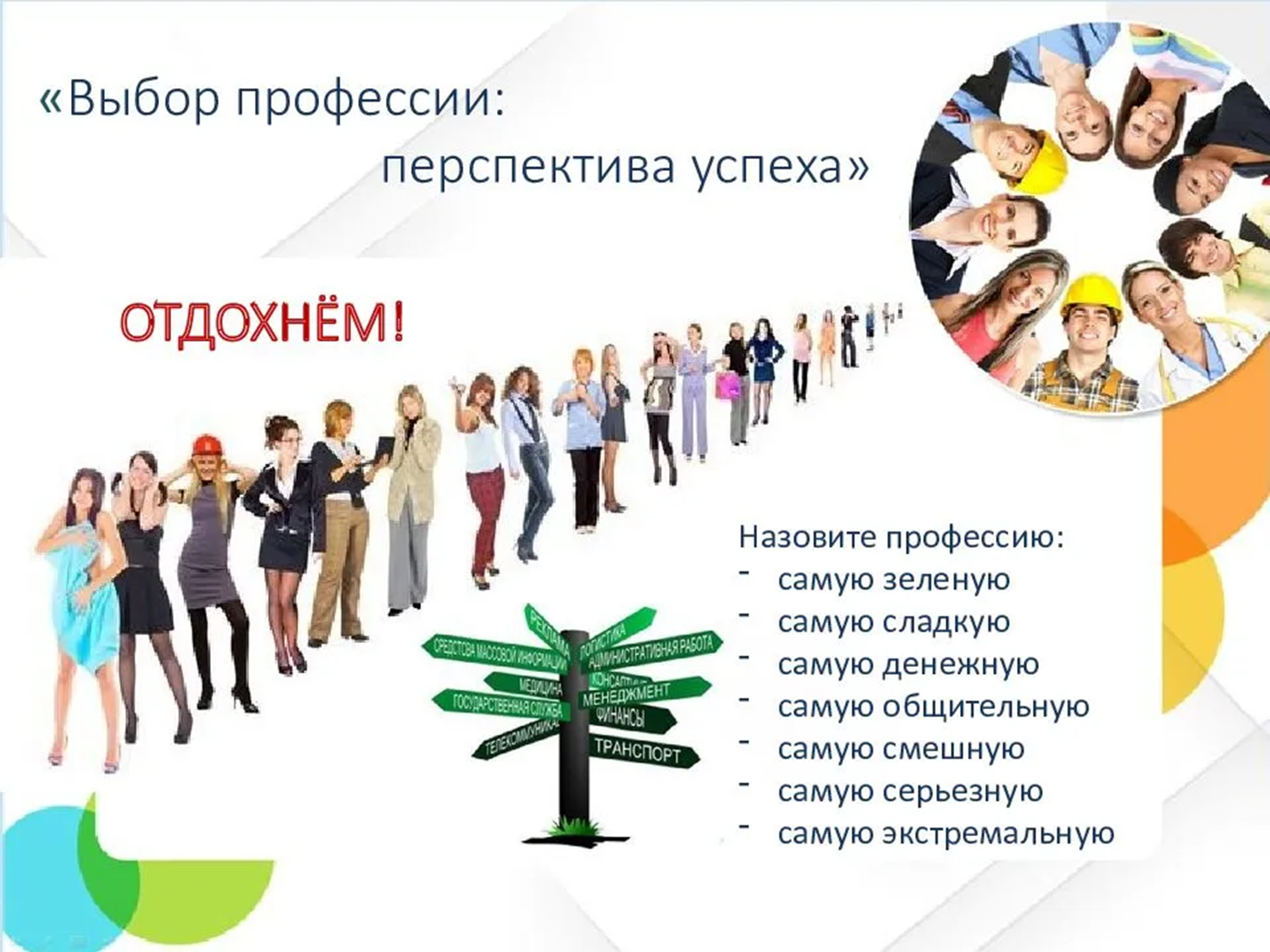 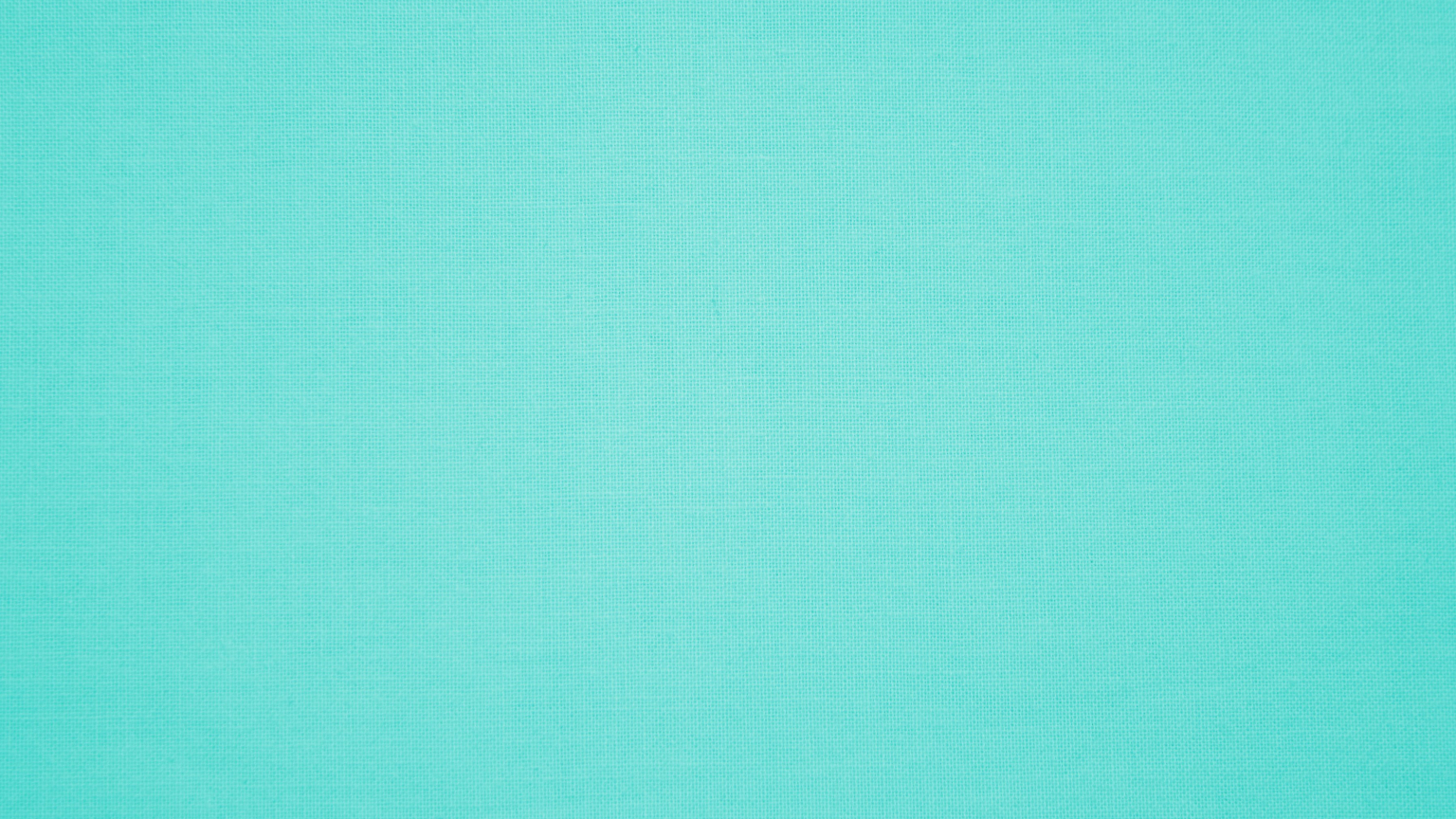 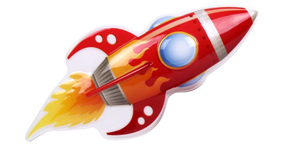 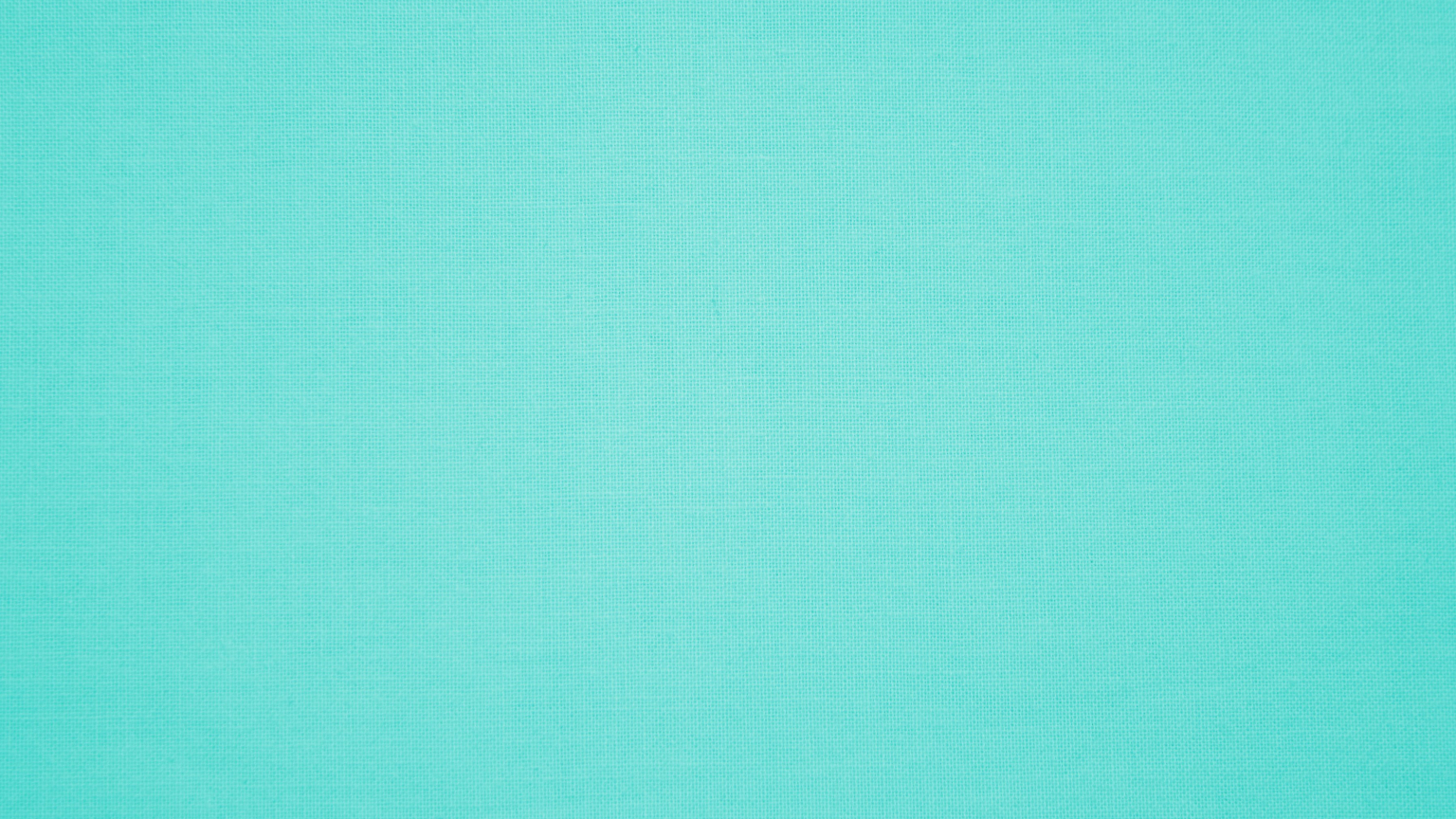 Задание
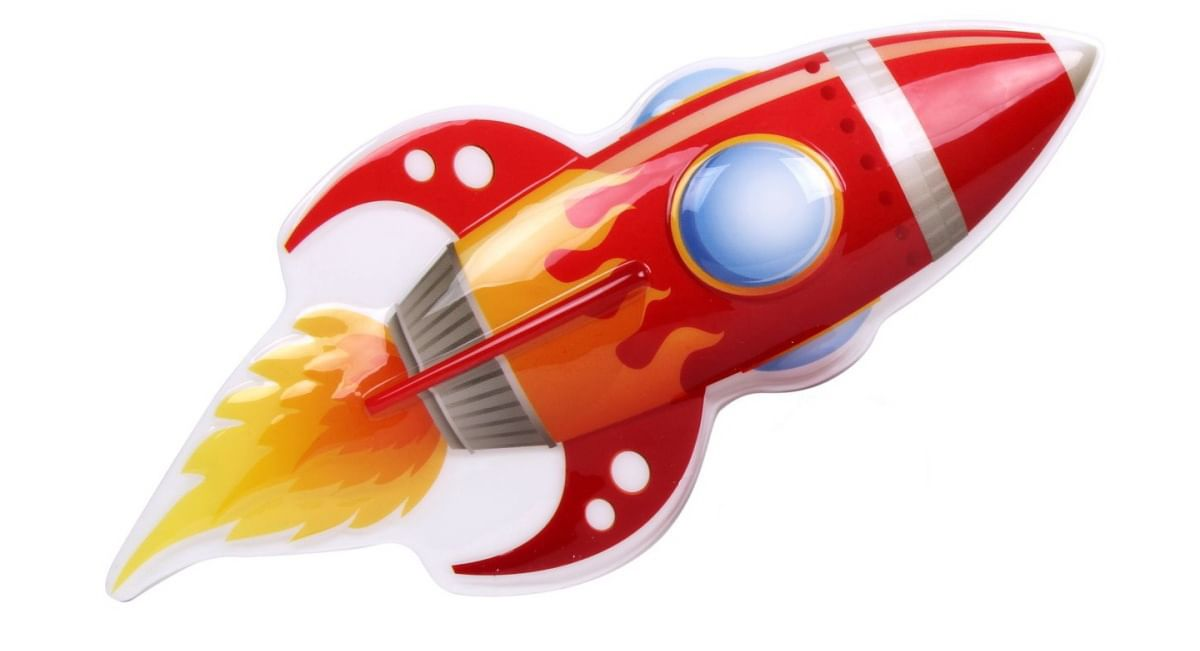 Нарисуй за одну минуту человека (всего человека), используя геометрические фигуры: квадрат, треугольник, круг;
В рисунке фигуры могут повторяться, но использовать надо каждую фигуру;
Всего должно быть использовано 10 фигур;
В задании не важна красота выполнения, а важна скорость;
Задание выполни за 1 минуту.
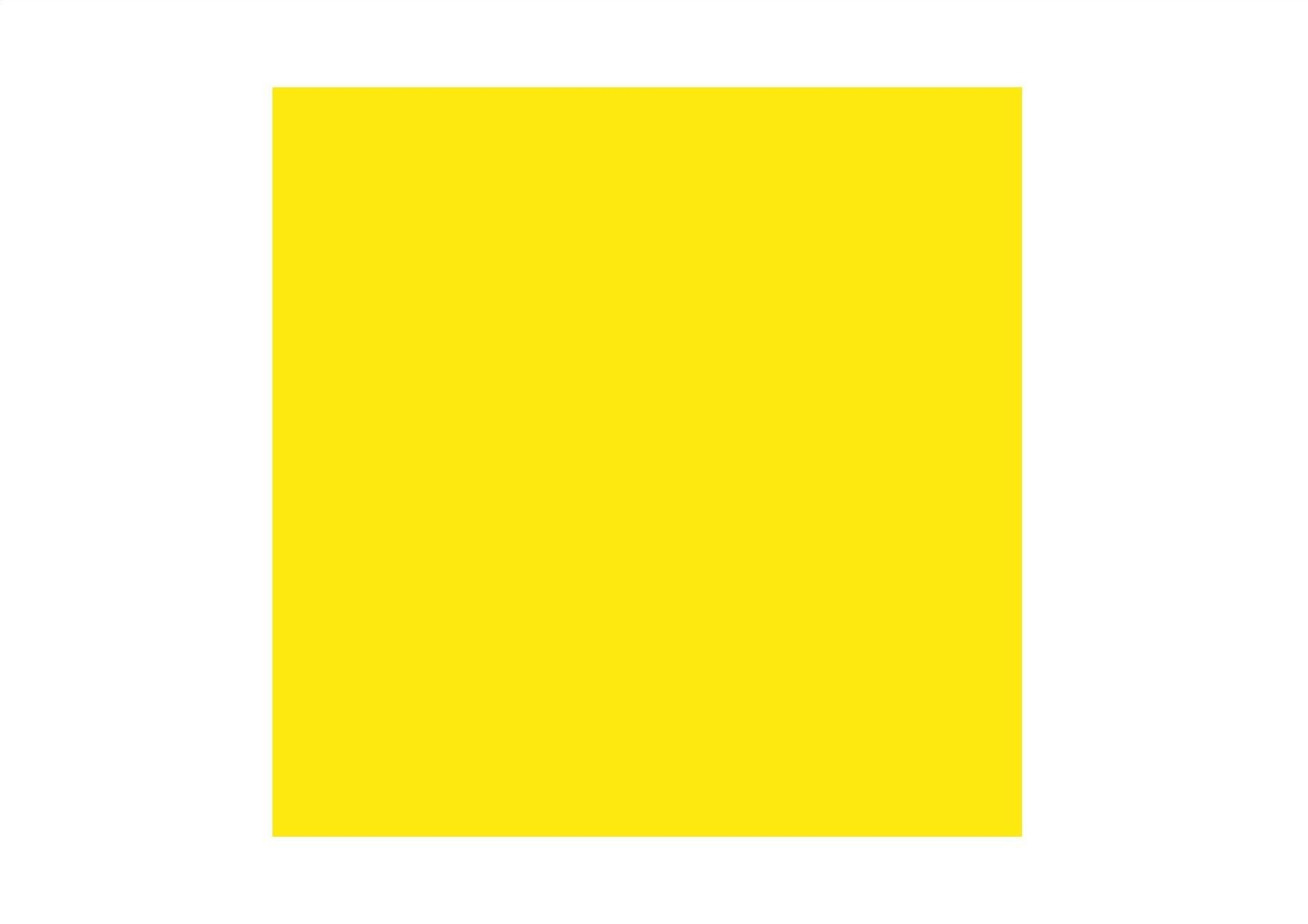 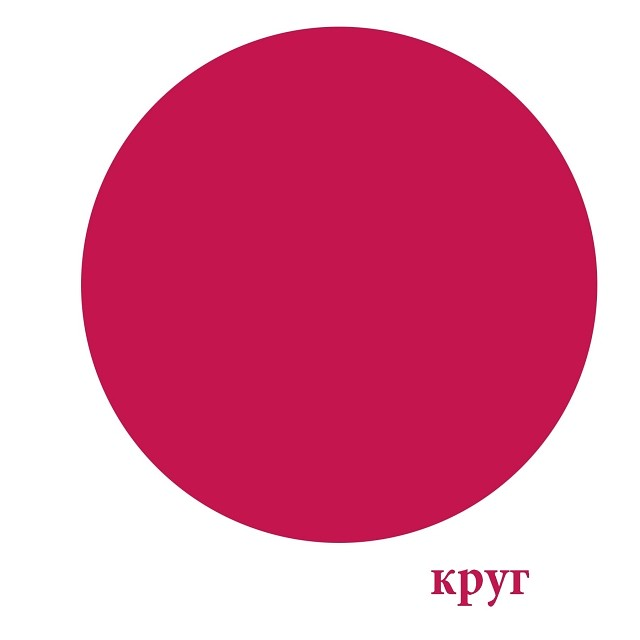 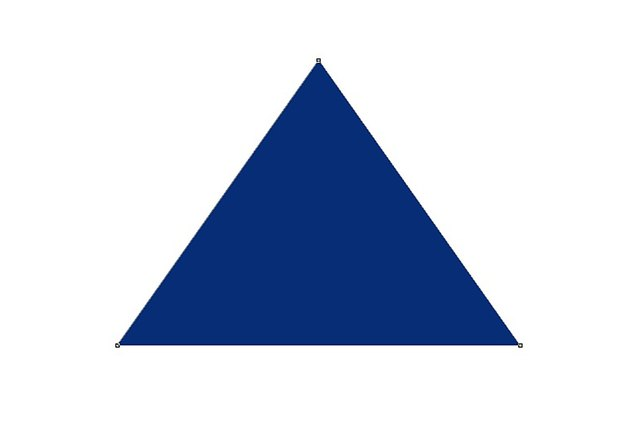 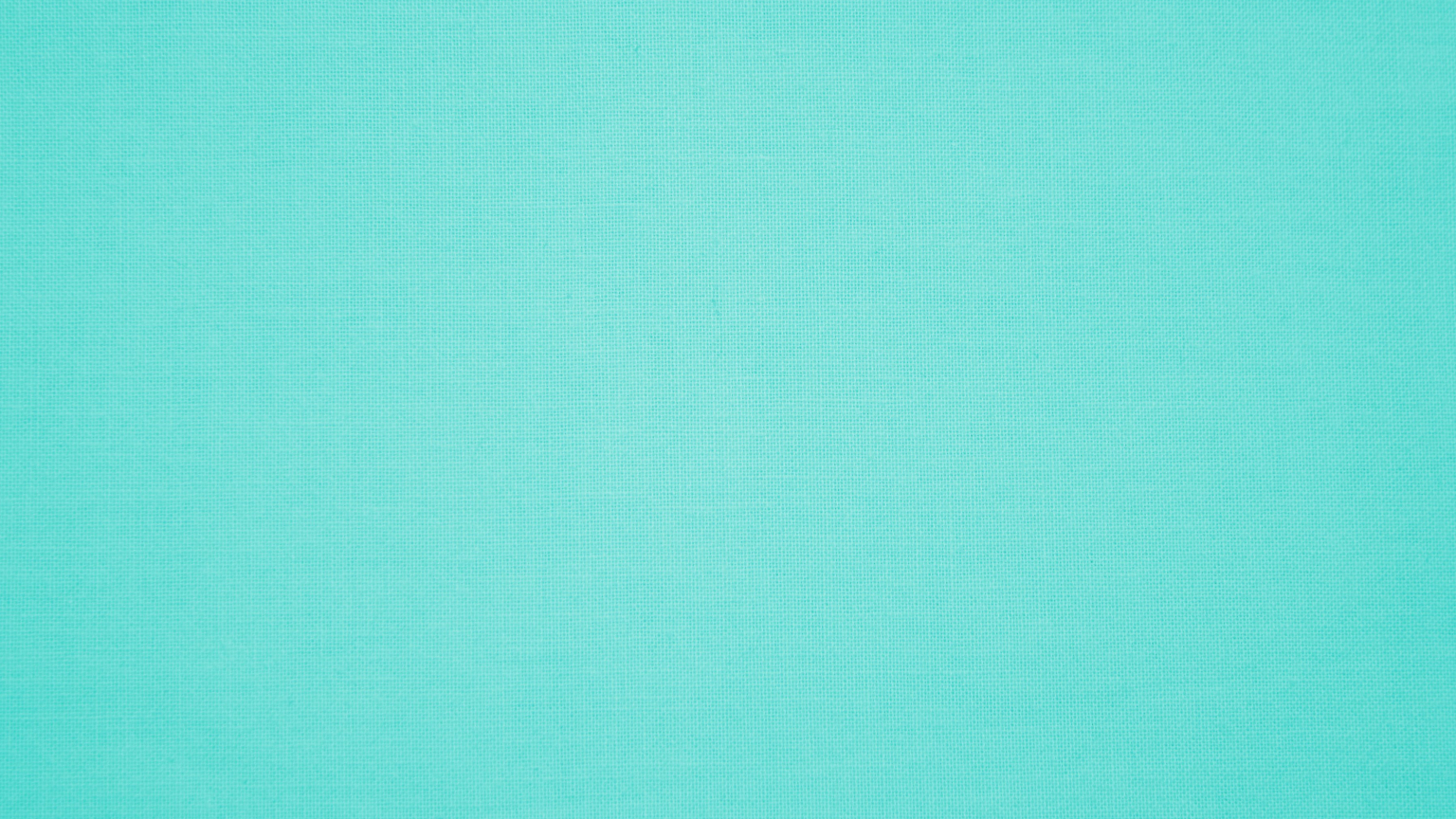 Ответ на тест с геометрическими фигурами
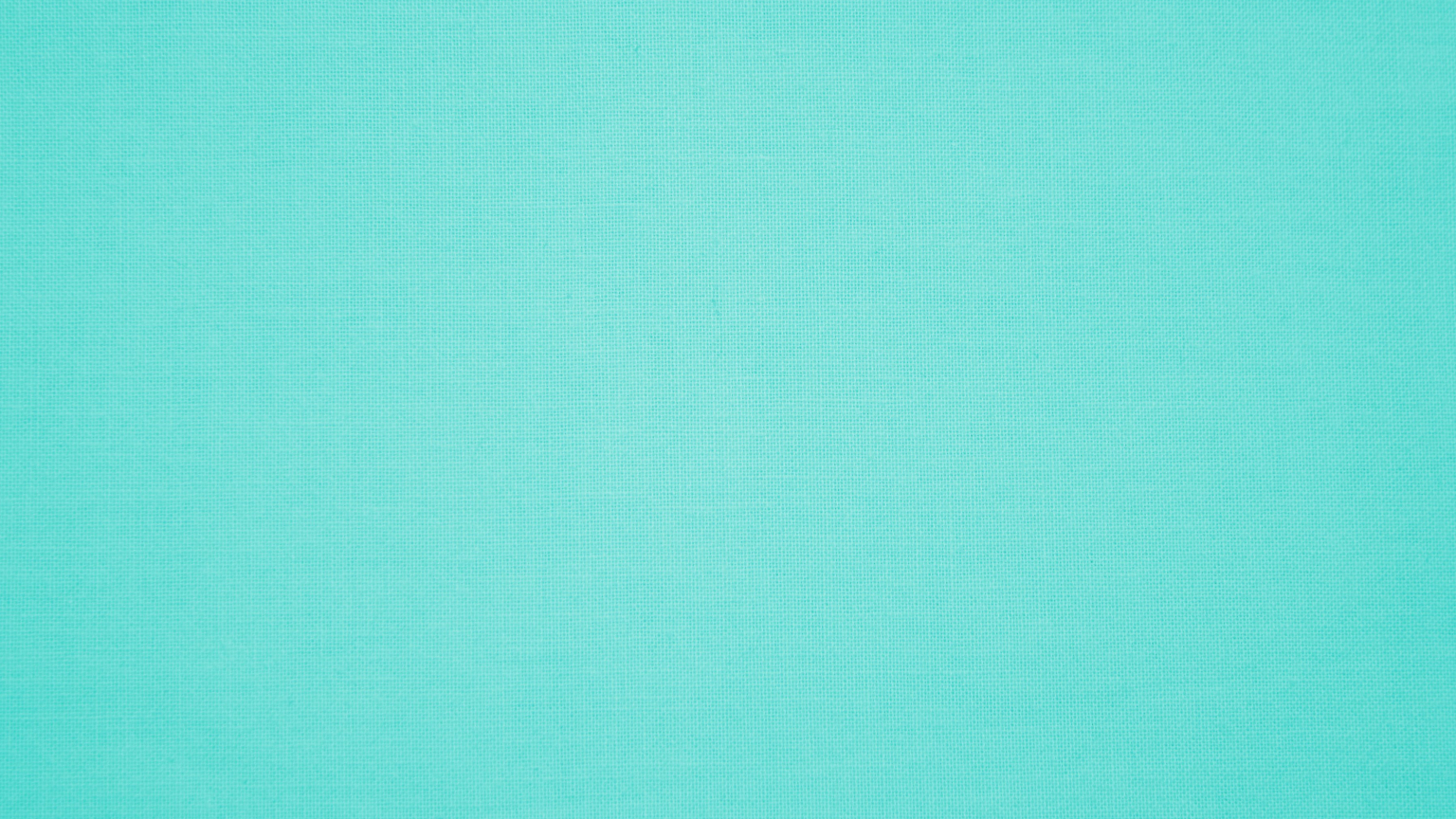 Профессиограмма
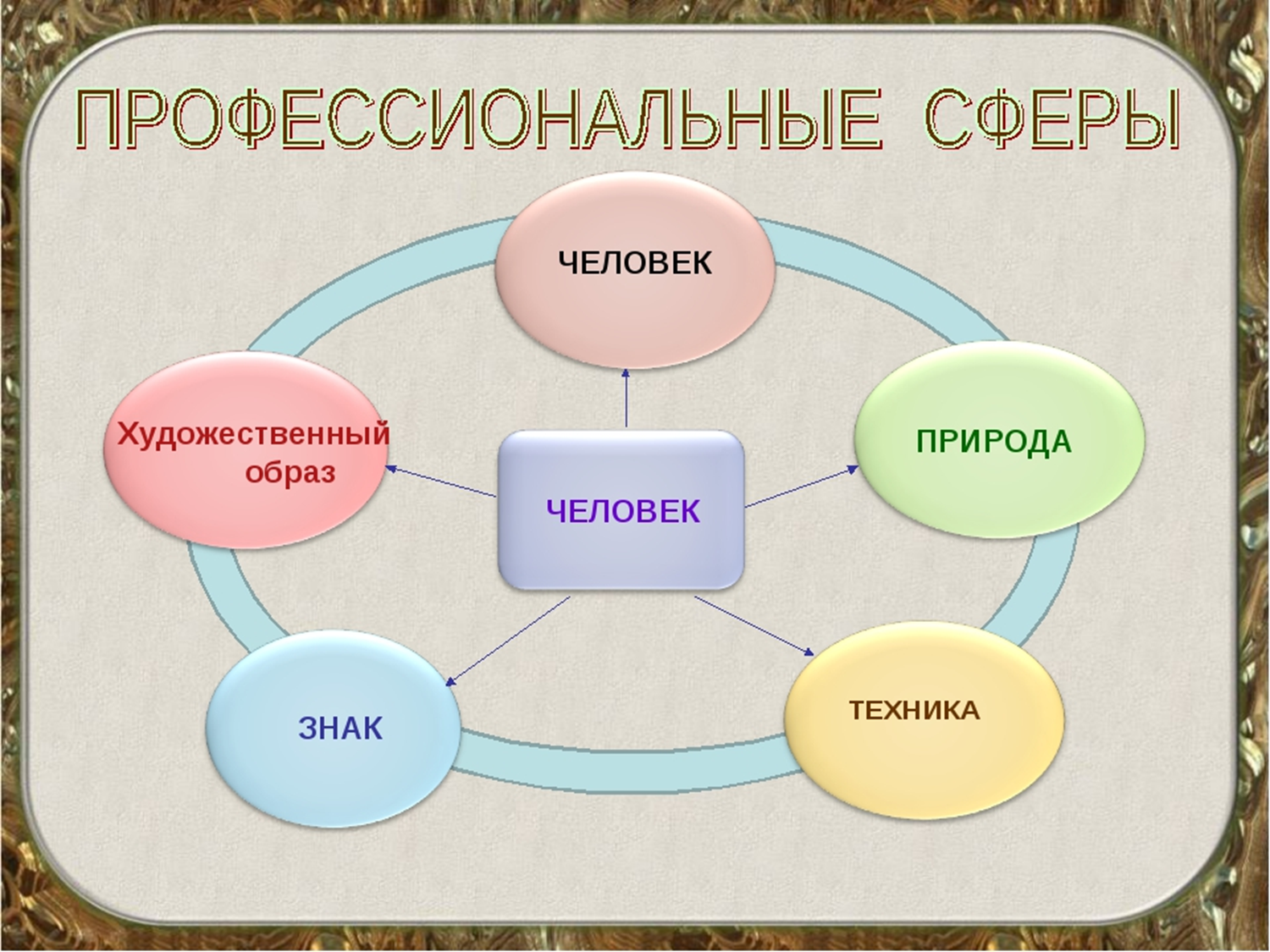 Чтобы человеку легче было ориентироваться в мире профессий, ученые разделили их на 5 типов в зависимости от предмета труда: 
Человек-природа.
Человек-техника.
Человек-человек.
Человек-знаковая система.
Человек-художественный образ.
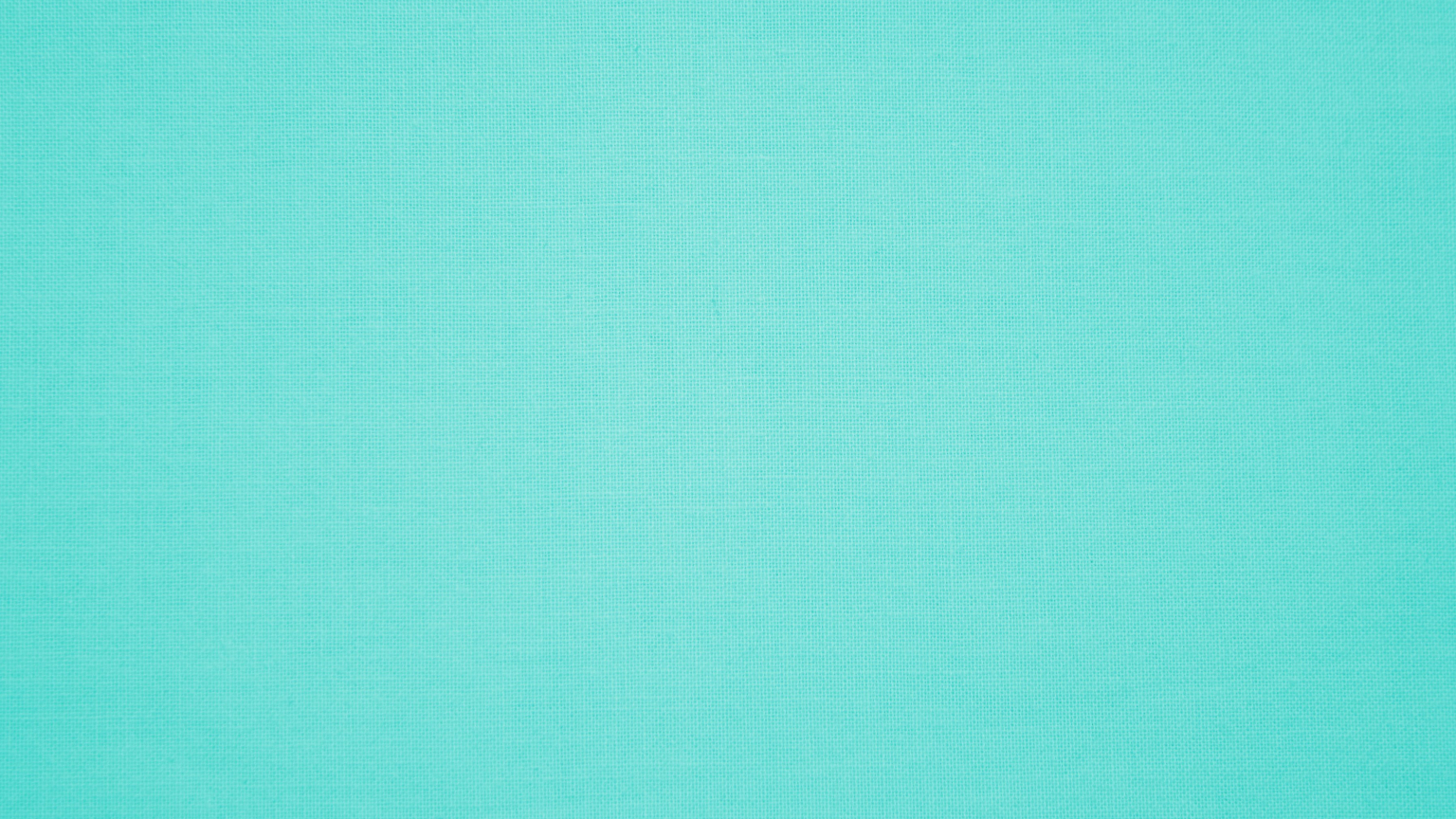 Что надо знать, чтобы правильно выбрать профессию?
О себе?
О профессии?
О своей семье?
Об обществе?
О Будущем?
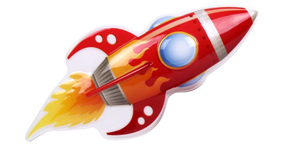 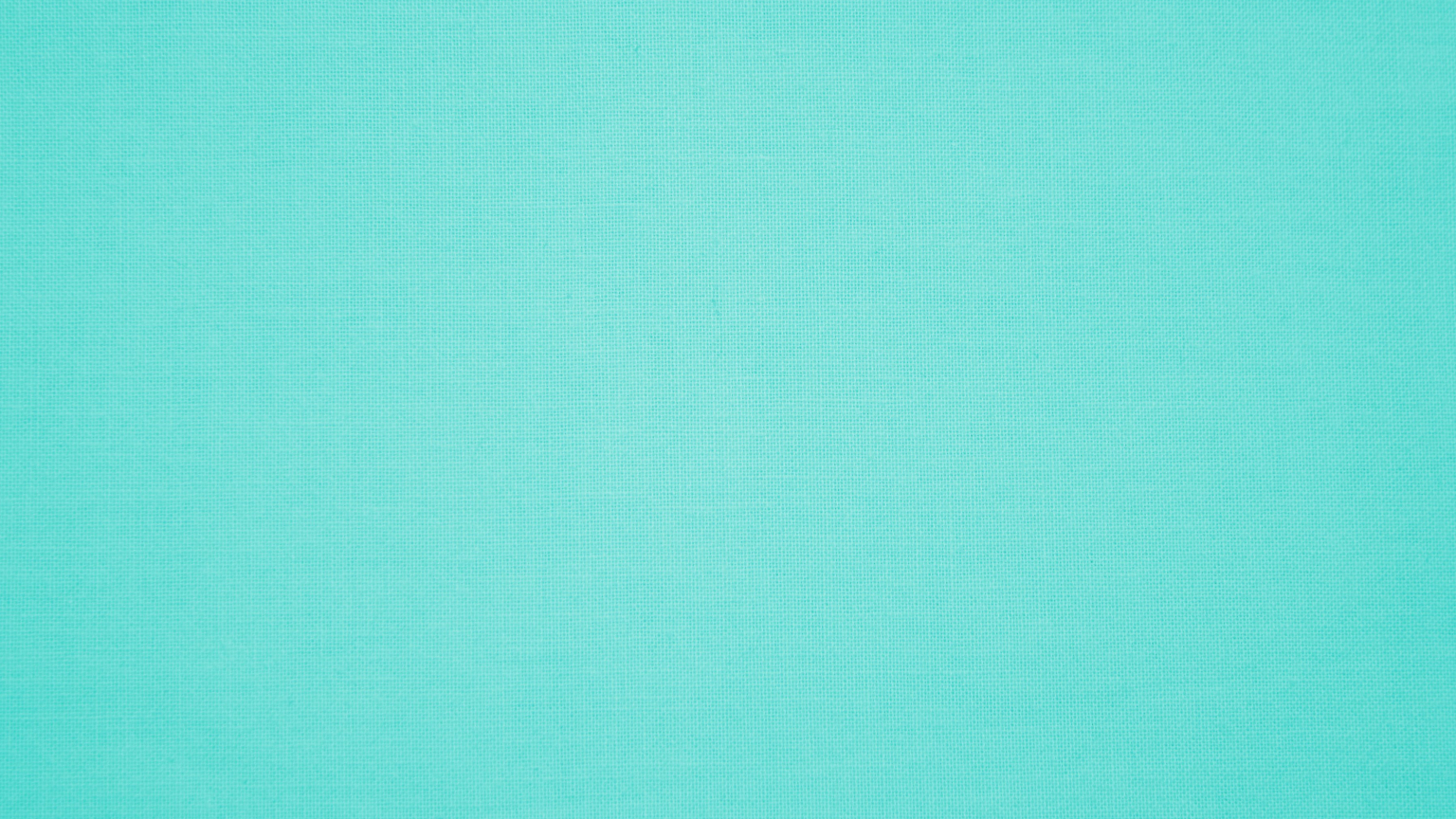 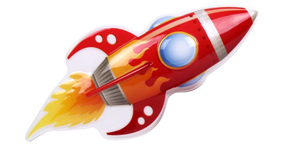 Ребусы
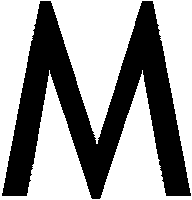 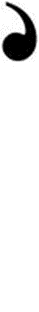 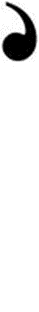 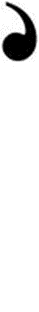 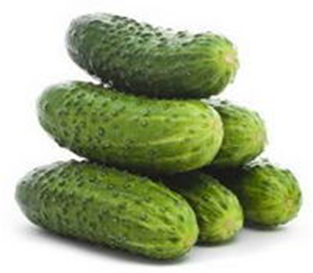 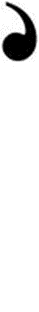 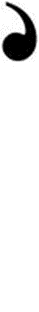 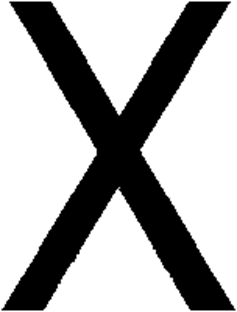 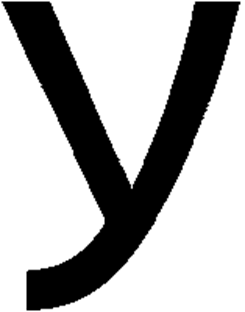 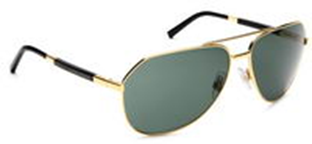 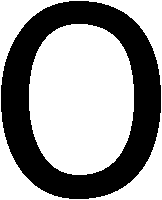 ___________________________
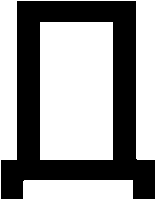 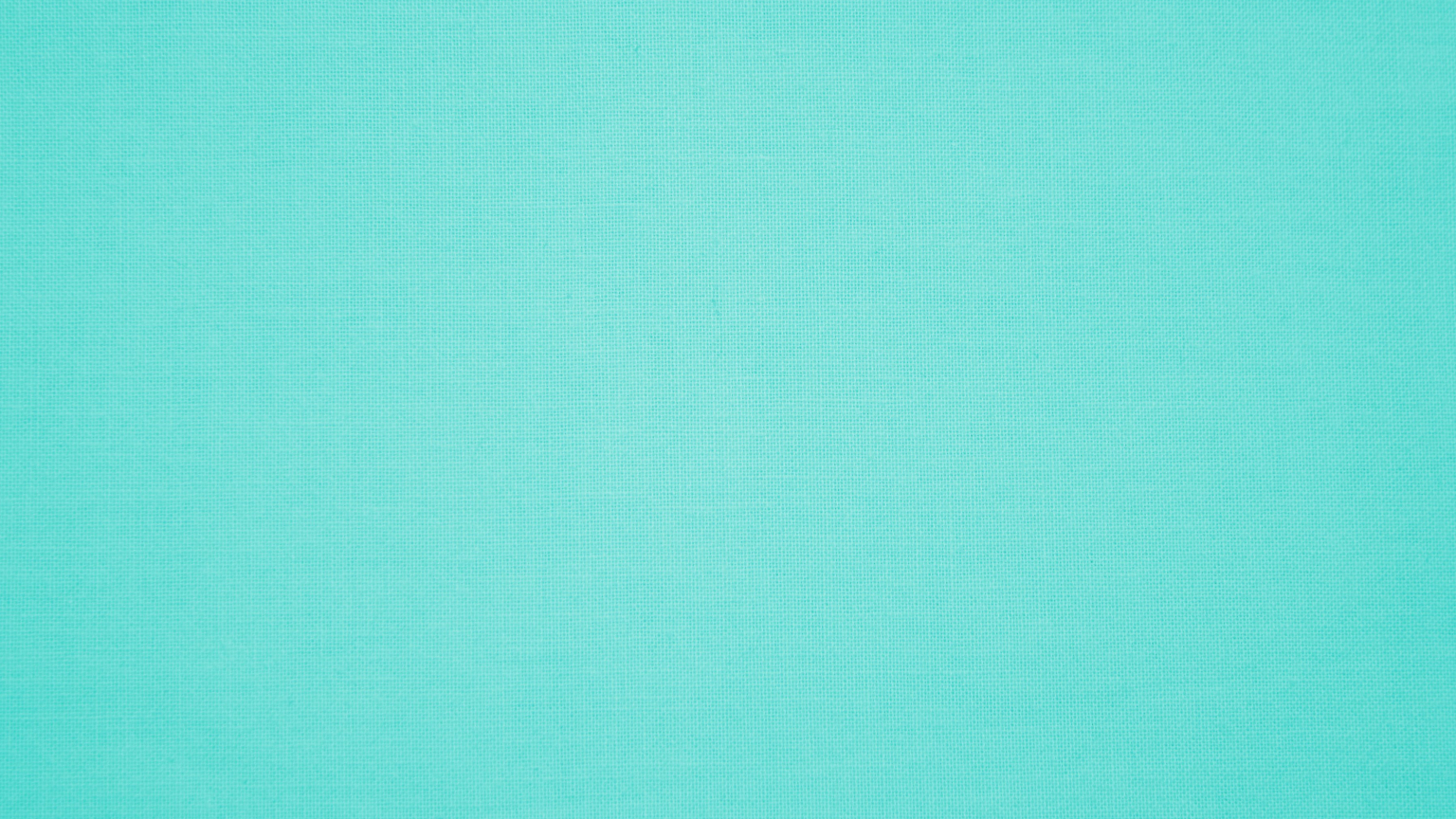 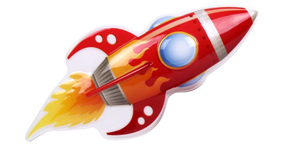 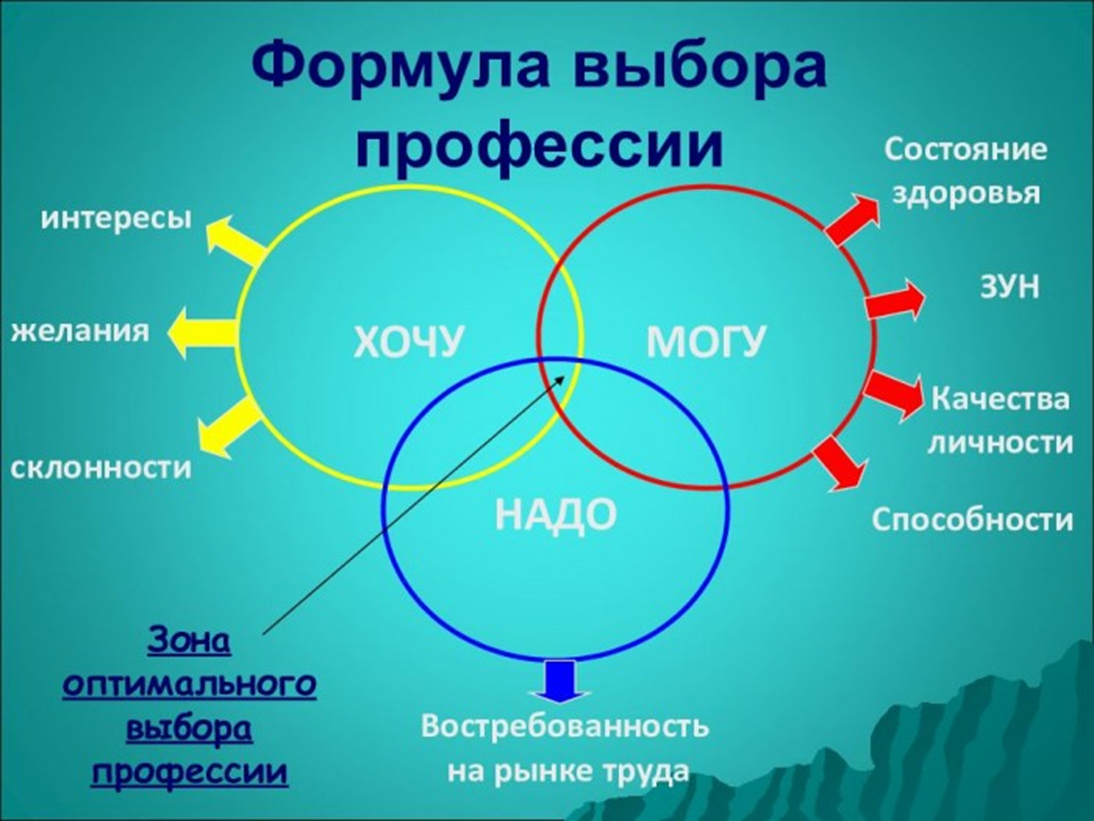 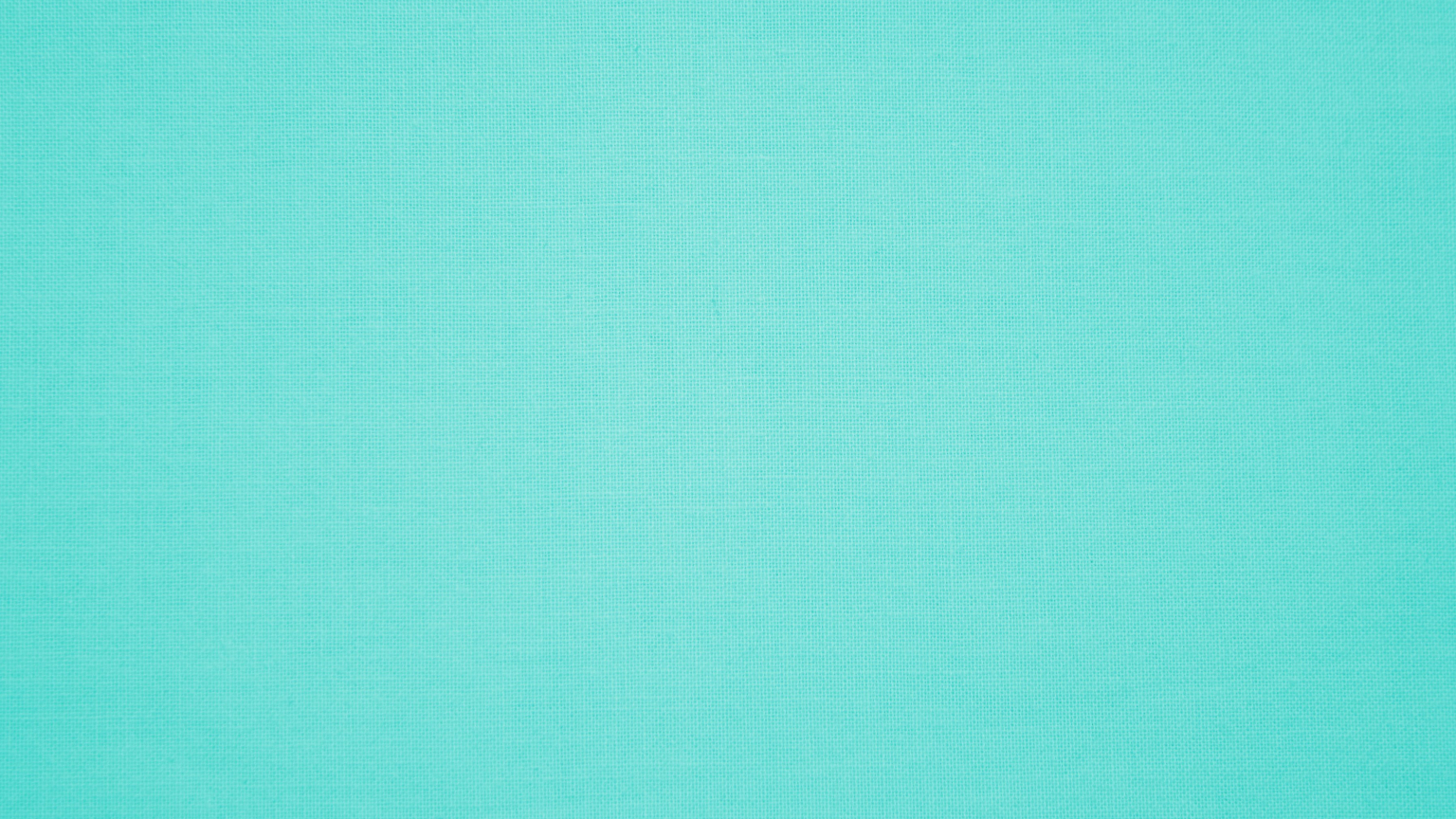 Современные профессии
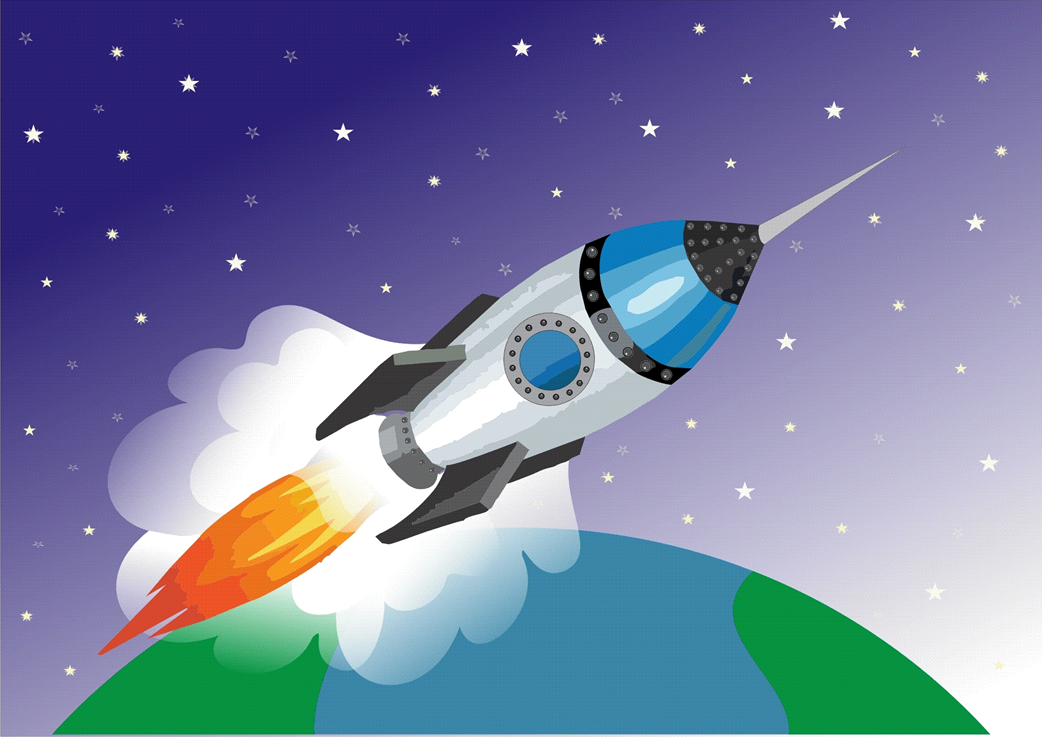 Самые востребованные профессии в России
1. Менеджер и маркетолог 
2. IT-специалисты 
3. Специалисты банковского дела
4. Учитель, врач 
5. Инженеры, строители 
6. Туризм и гостиничное дело 
7. Но самые востребованные в России — рабочие профессии
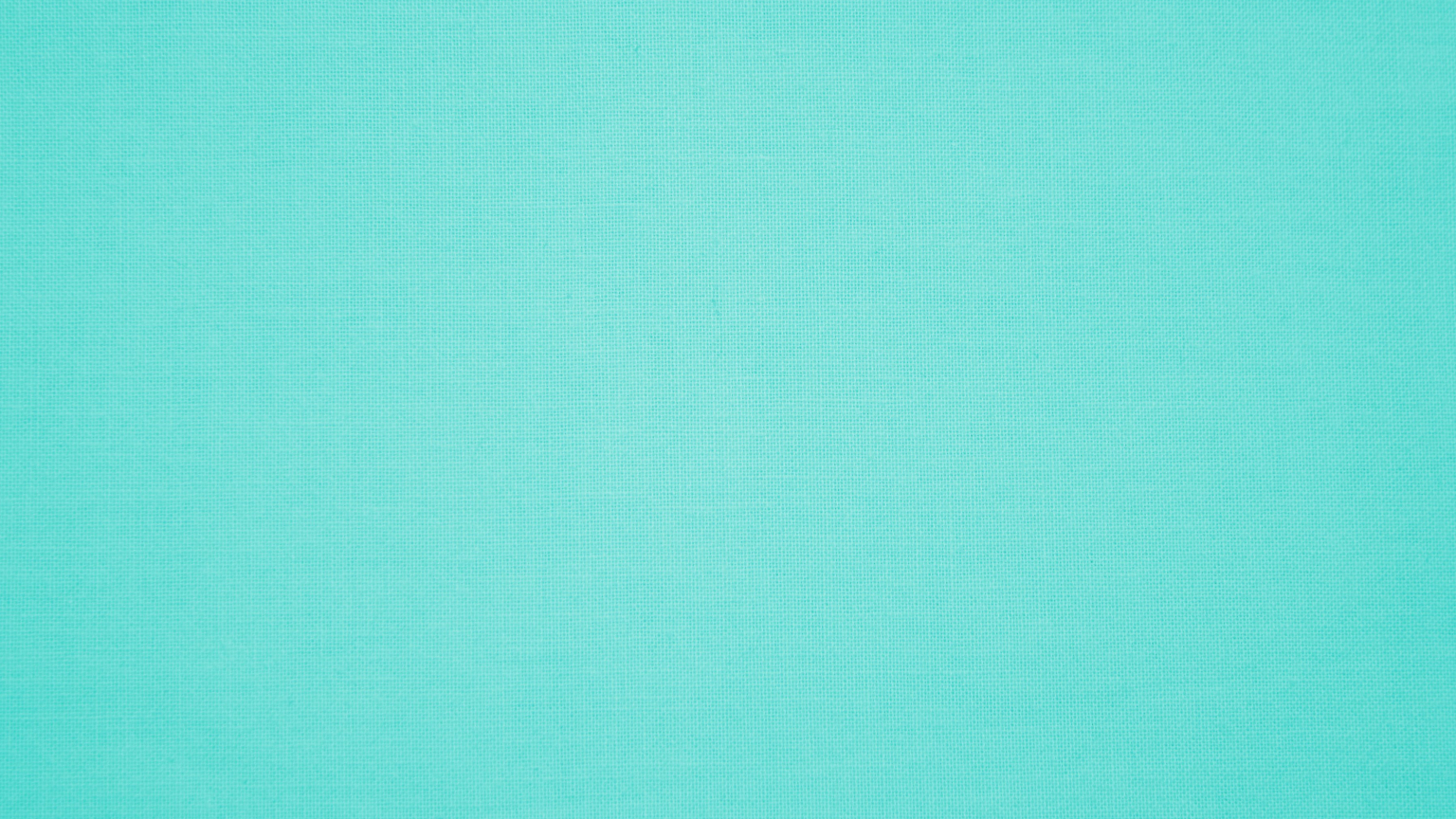 Профессии, которые будут востребованы через 5 лет
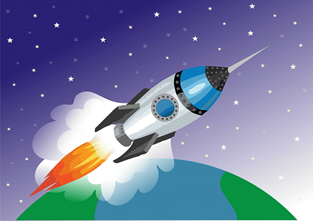 Специалист по трудно добываемым запасам нефти 
Селекционер, специалист по генной инженерии растений 
Эксперт в сфере альтернативной энергетики 
Урбанист, специалист по развитию территорий
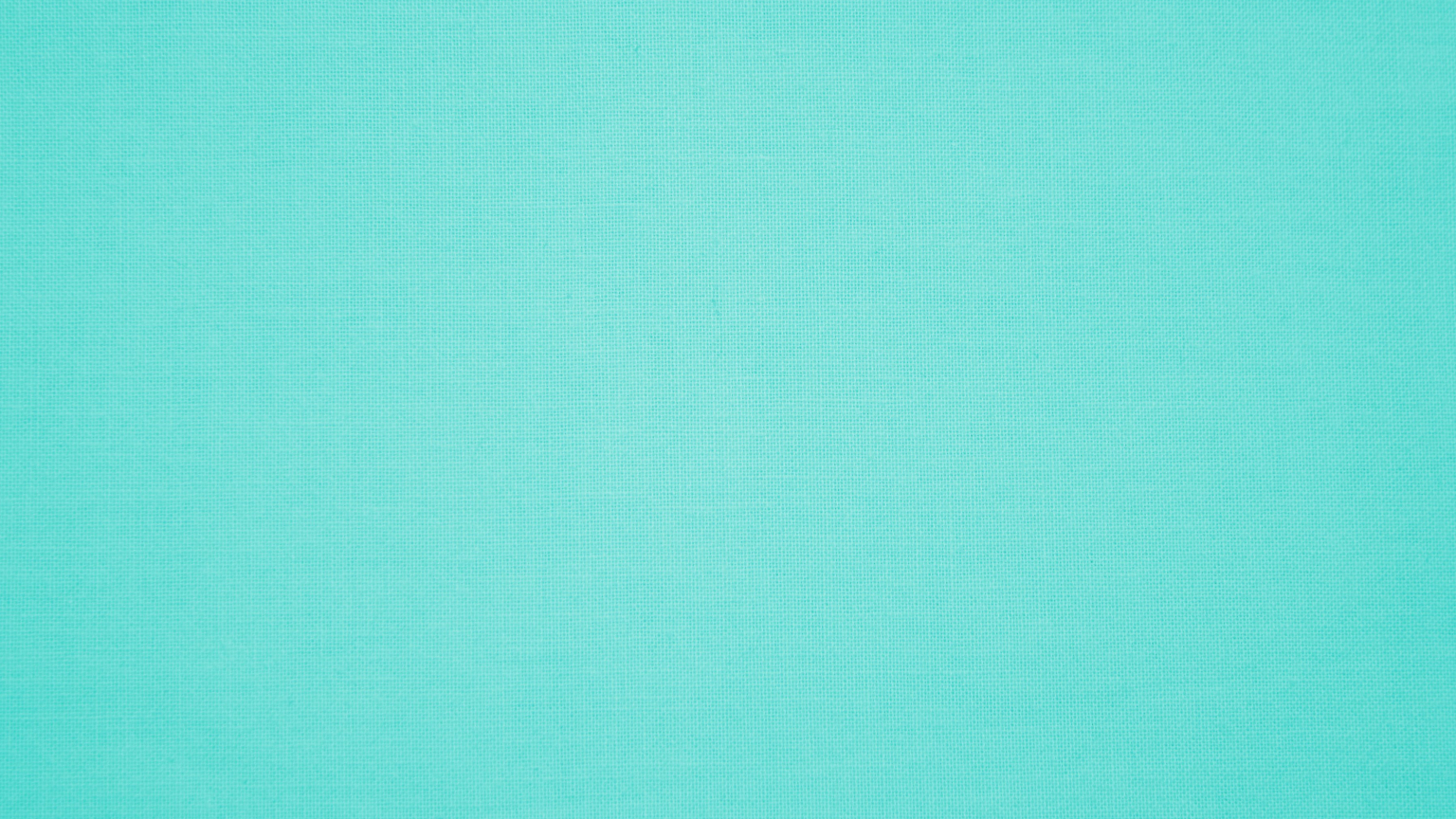 Самые перспективные профессии будущего: В связи с развитием новейших технологий появится множество новых профессий
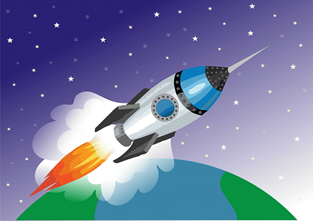 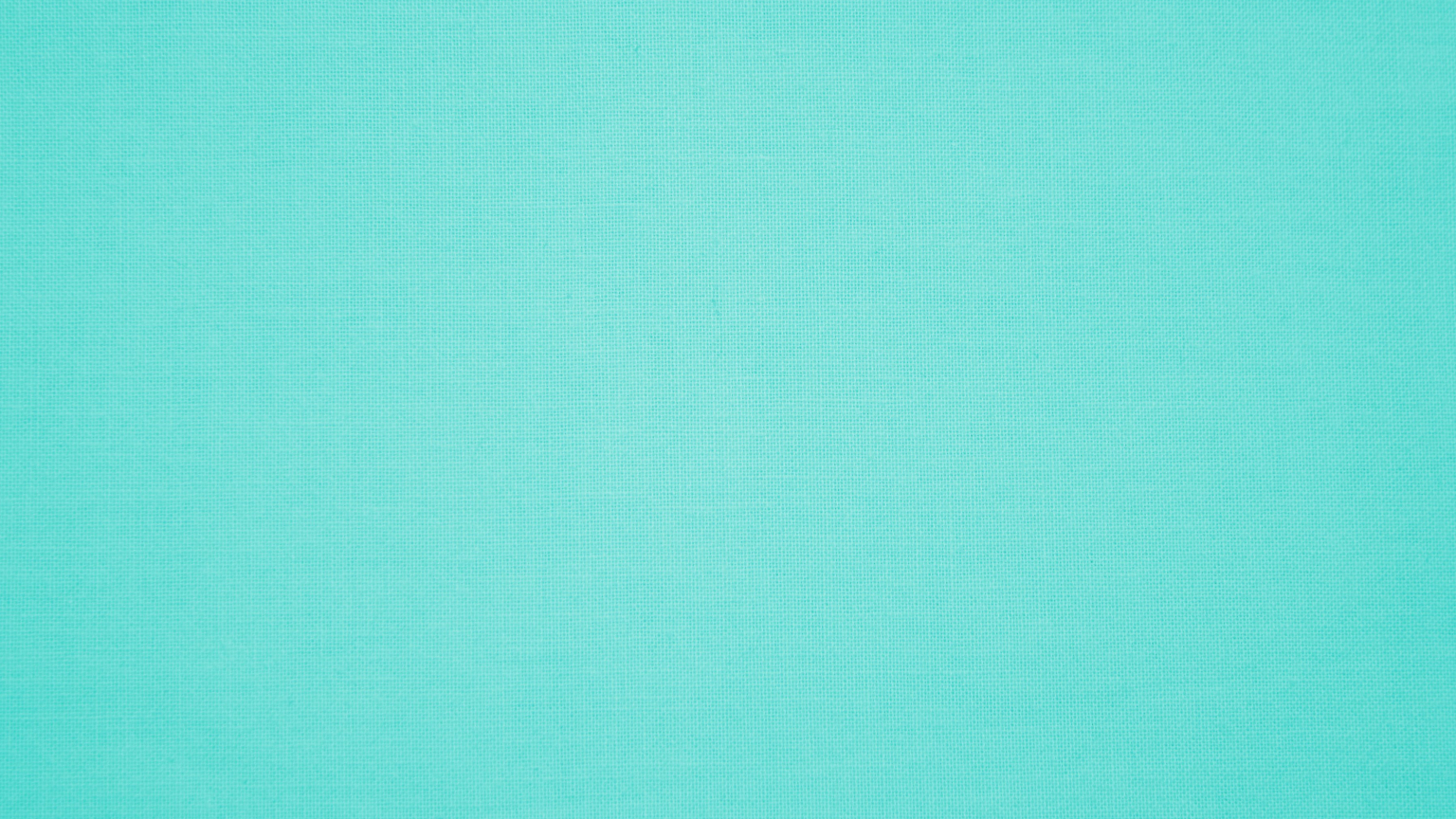 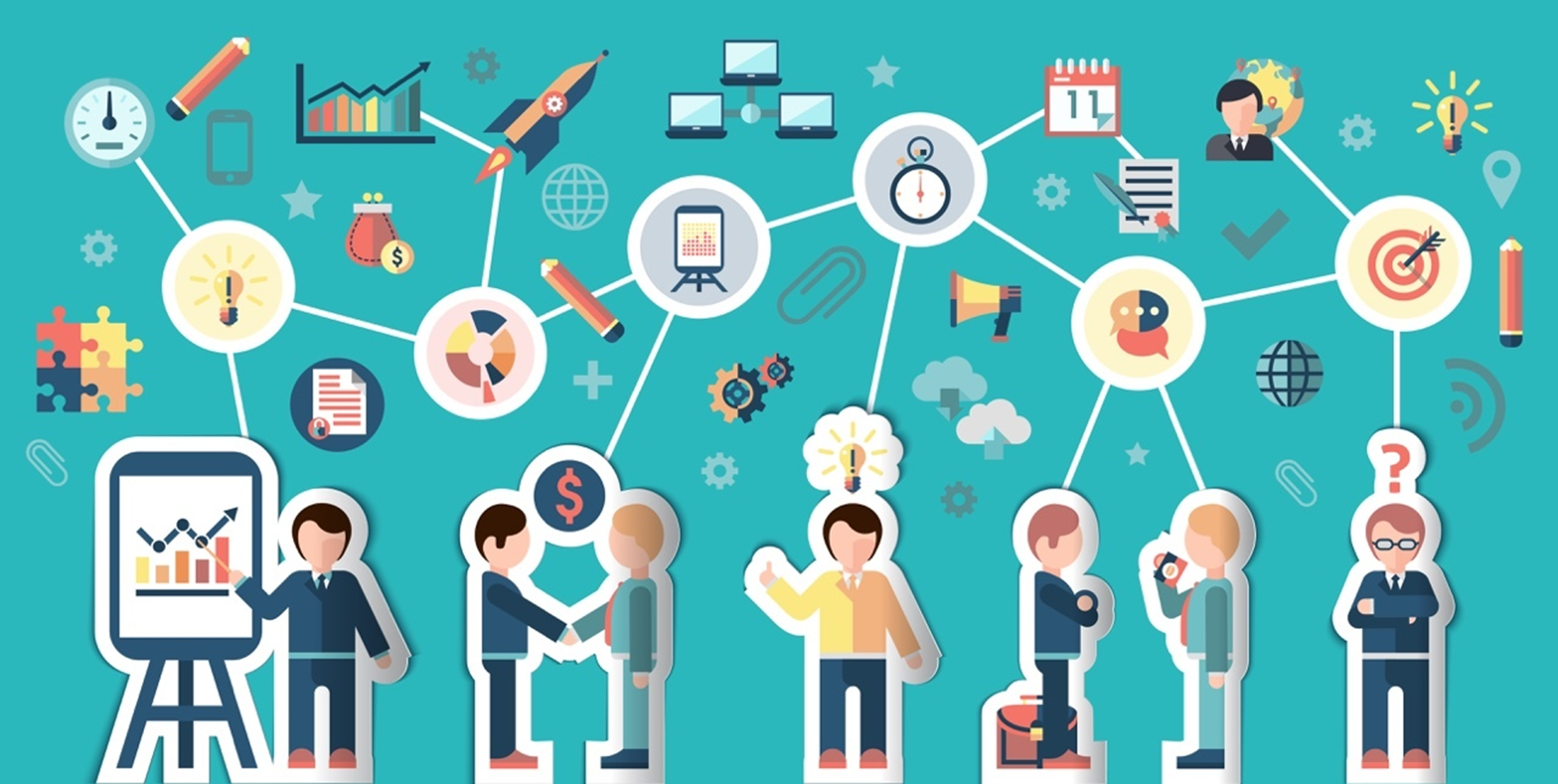